Can Alice and Bob Guarantee Output to Carol?
Bar AlonBen Gurion University
Eran OmriAriel University
Muthu VenkitasubramaniamGeorgetown University
Solitary Output Secure Computation
[Halevi, Ishai, Kushilevitz, Makriyannis, Rabin ’19]:
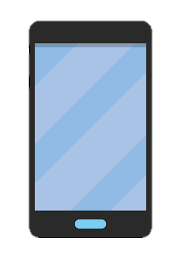 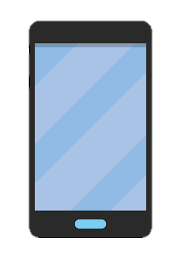 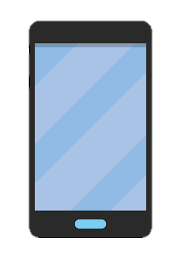 “Let’s use MPC”
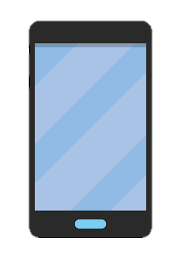 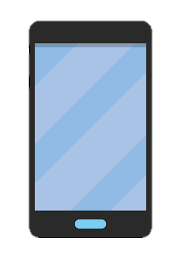 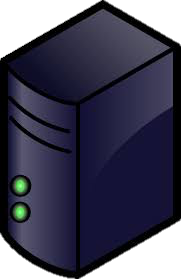 “Sure, but I want to guarantee my output”
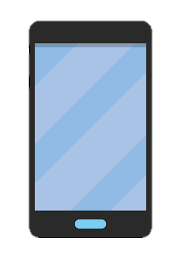 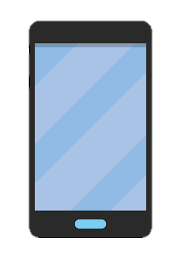 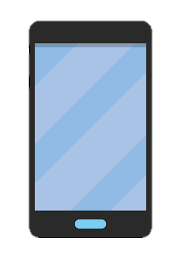 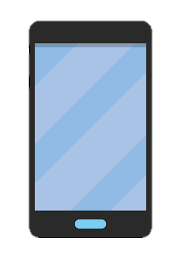 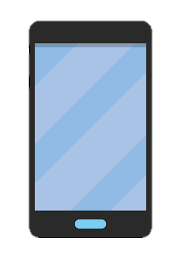 “I want to protect my input”
A Question
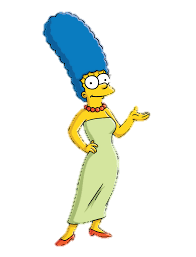 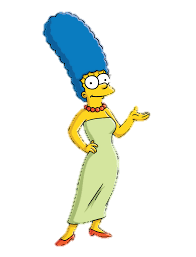 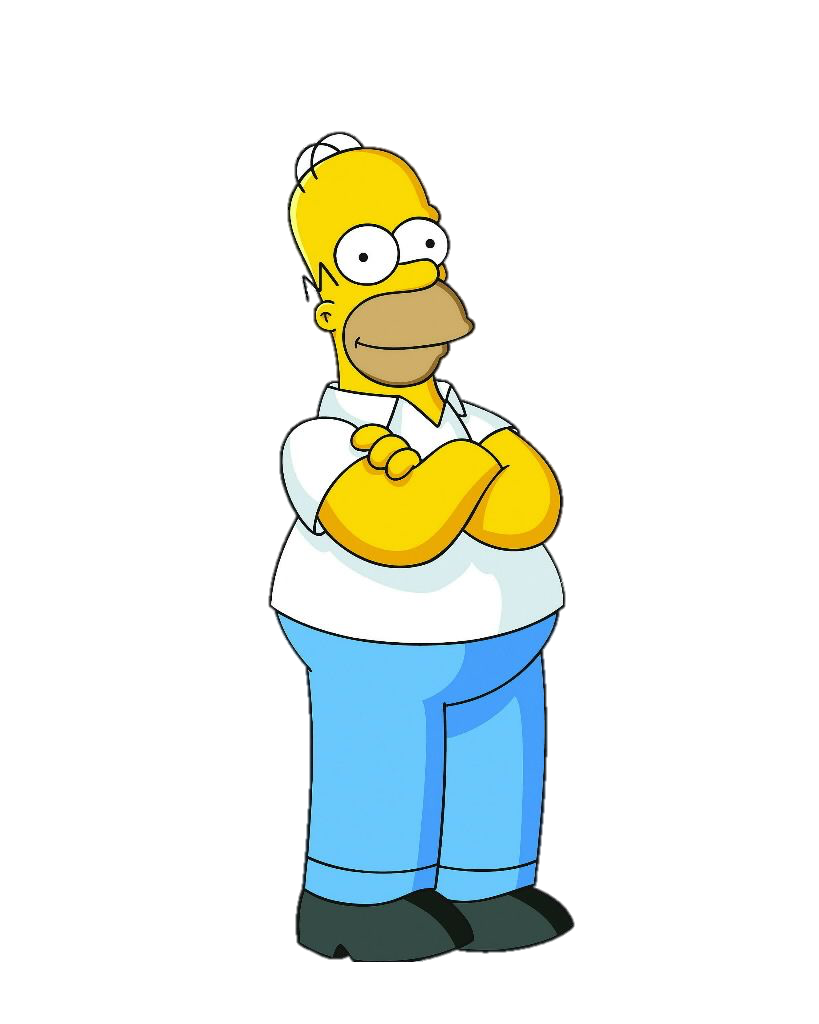 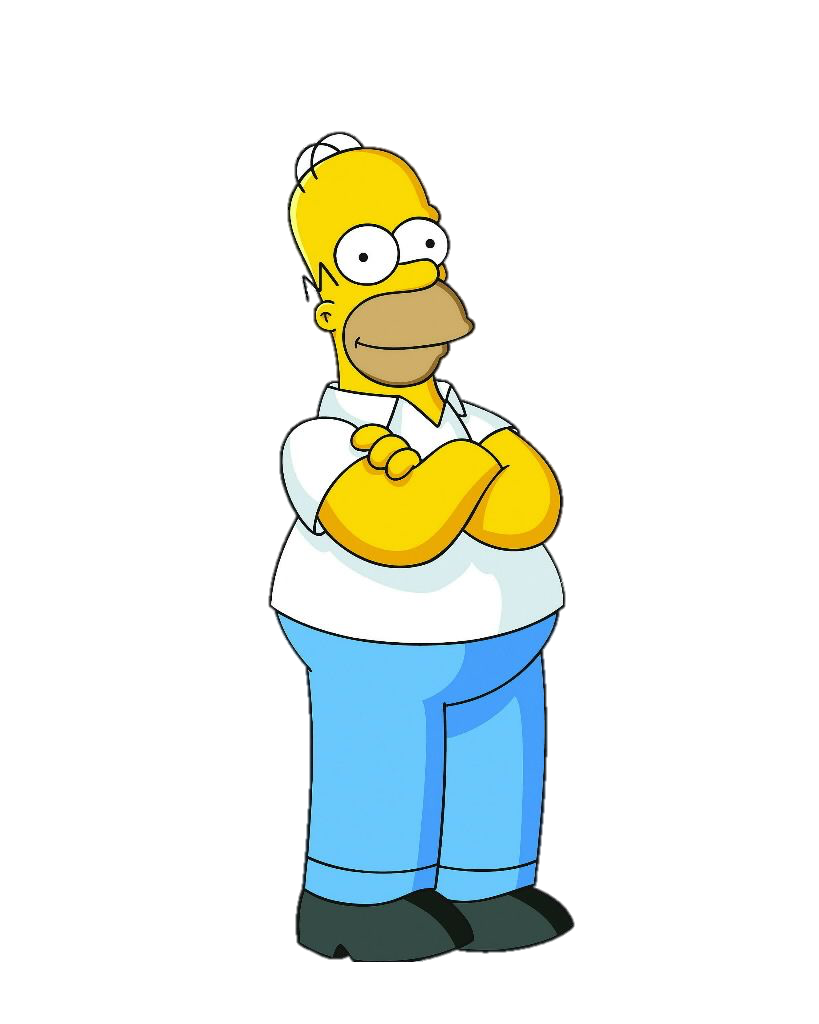 Can this be done securely against 2 corruptions s.t. an honest Lisa always gets an output?
Output receiving party
Output receiving party
Spoiler: only one can be done
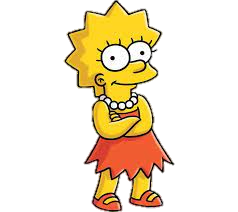 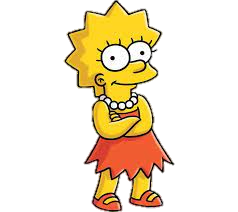 Why Should We Care?
“Is there something in common?”
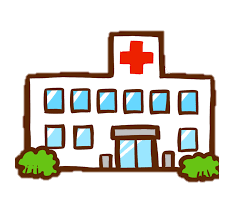 “Is there a new disease?”
“Sure, but I must guarantee my output”
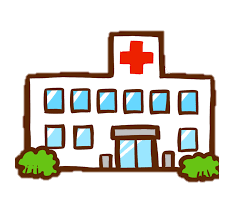 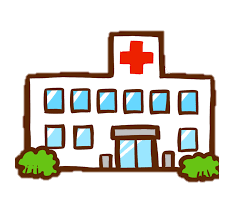 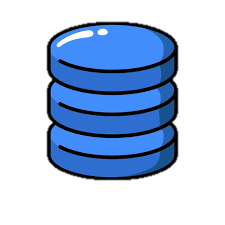 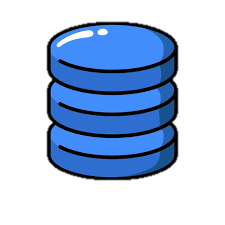 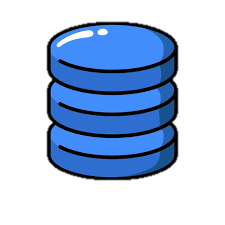 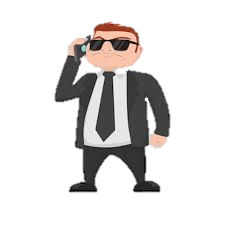 “This is private data”
“Let’s use an MPC protocol”
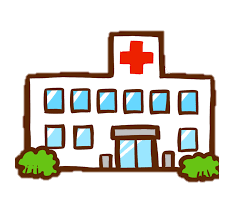 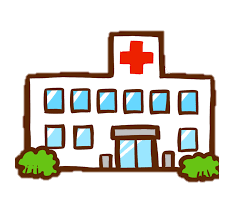 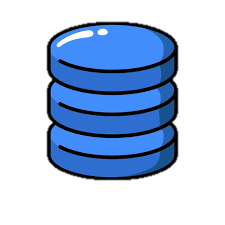 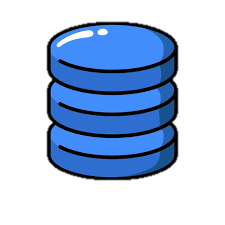 Why Should We Care?
Either all parties obtain the output or none do
Is This Possible?
[GMW ’87, RB ’88]: Possible if there is an honest majority
[Cleve ’86]: Impossible in general if there is no honest majority
Does not hold for the solitary output setting
[Halevi, Ishai, Kushilevitz, Makriyannis, Rabin ’19]:
Initiated the study of solitary output secure computation
Identified a class of solitary output functionalities that cannot be securely computed without an honest majority
Impossibility does not include set disjointness
Set disjointness is possible for certain parameters
Is This Possible?
[Halevi, Ishai, Kushilevitz, Makriyannis, Rabin ’19]:
Initiated the study of solitary output secure computation
Identified a class of solitary output functionalities that cannot be securely computed without an honest majority
Impossibility does not include set disjointness
Set disjointness is possible for certain parameters
Known Results
[GMW ’87, Rabin and Ben-Or ’89]:
[Halevi, Ishai, Kushilevitz, Makriyannis, Rabin ’19]:
Identified a class of solitary output functionalities that cannot be securely computed without an honest majority
Showed several positive results, including set disjointness for certain parameters
Our Main Question
For what parameters can set disjointness be securely computed without an honest majority?
What solitary output functionalities can be securely computed without an honest majority?
Our Main Model
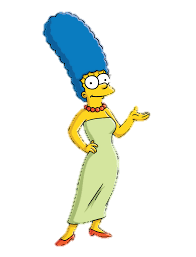 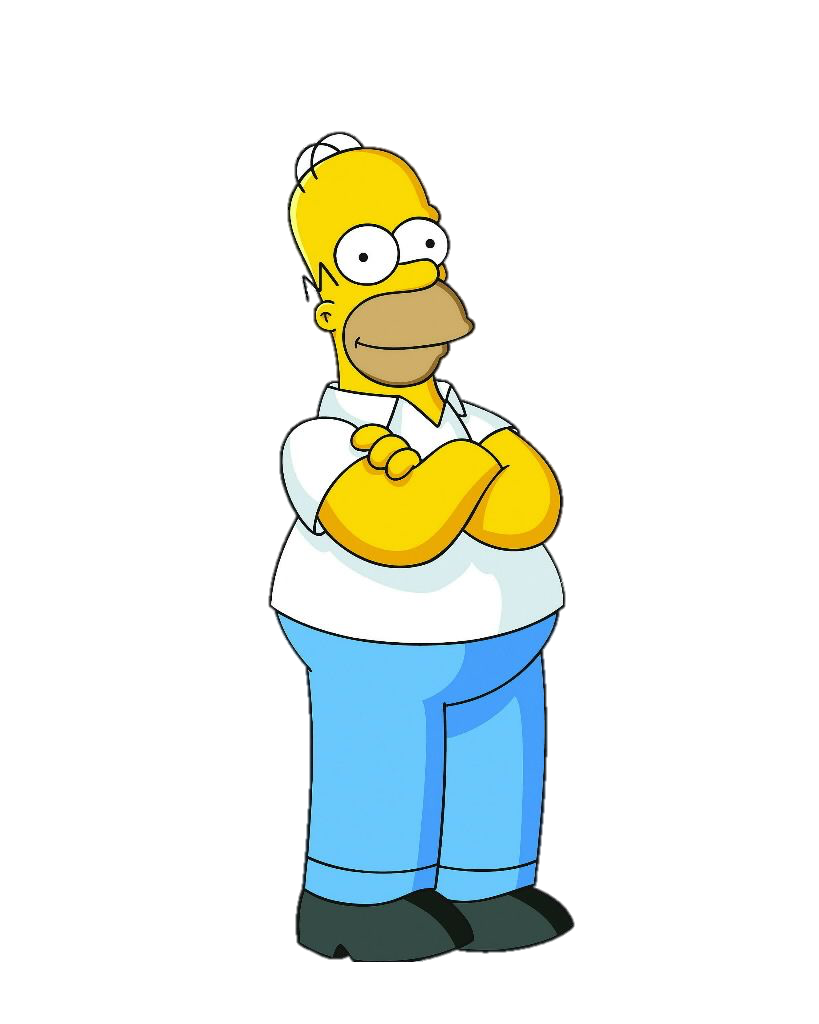 Three parties
Two inputs
Output receiving party has no input
The output is a bit
At most 2 corruptions
Output receiving party
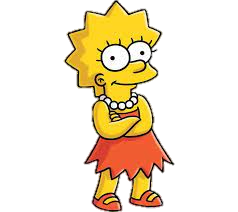 Our Results
Our Results – A Characterization
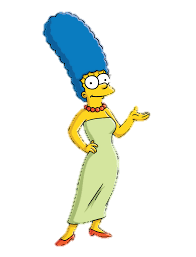 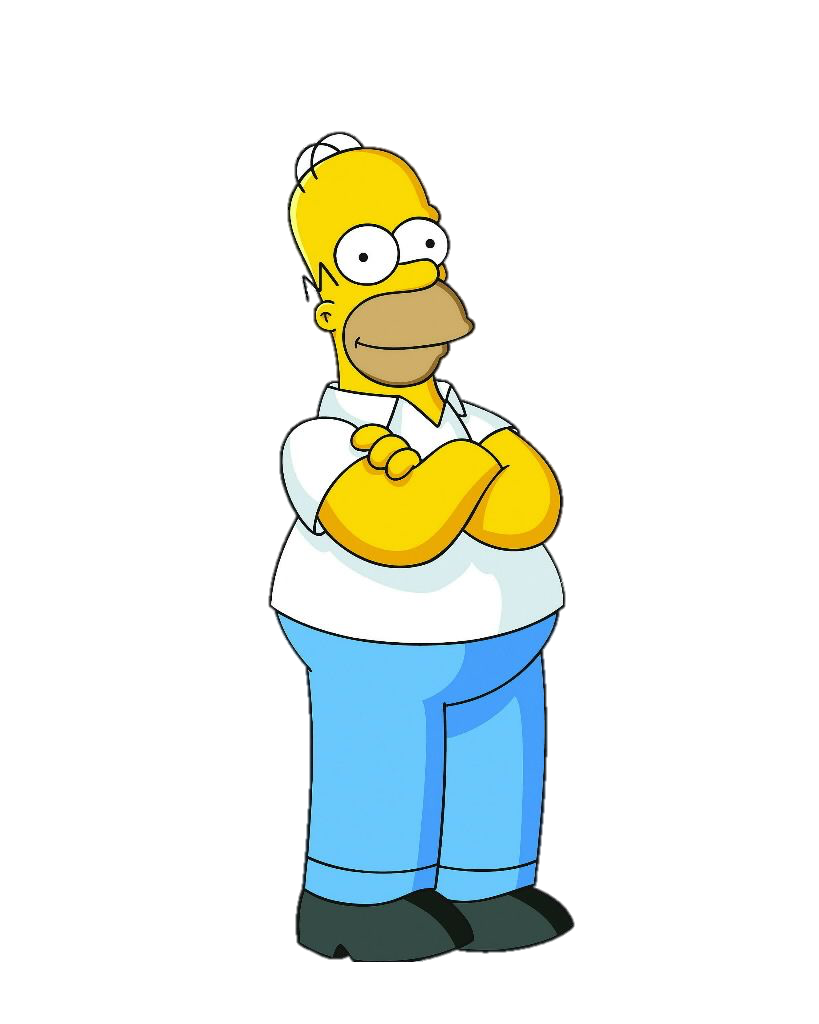 Output receiving party
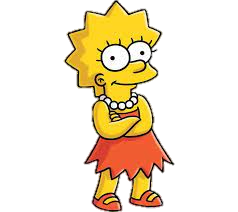 Our Results – Set Disjointness
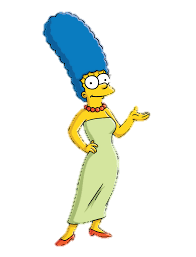 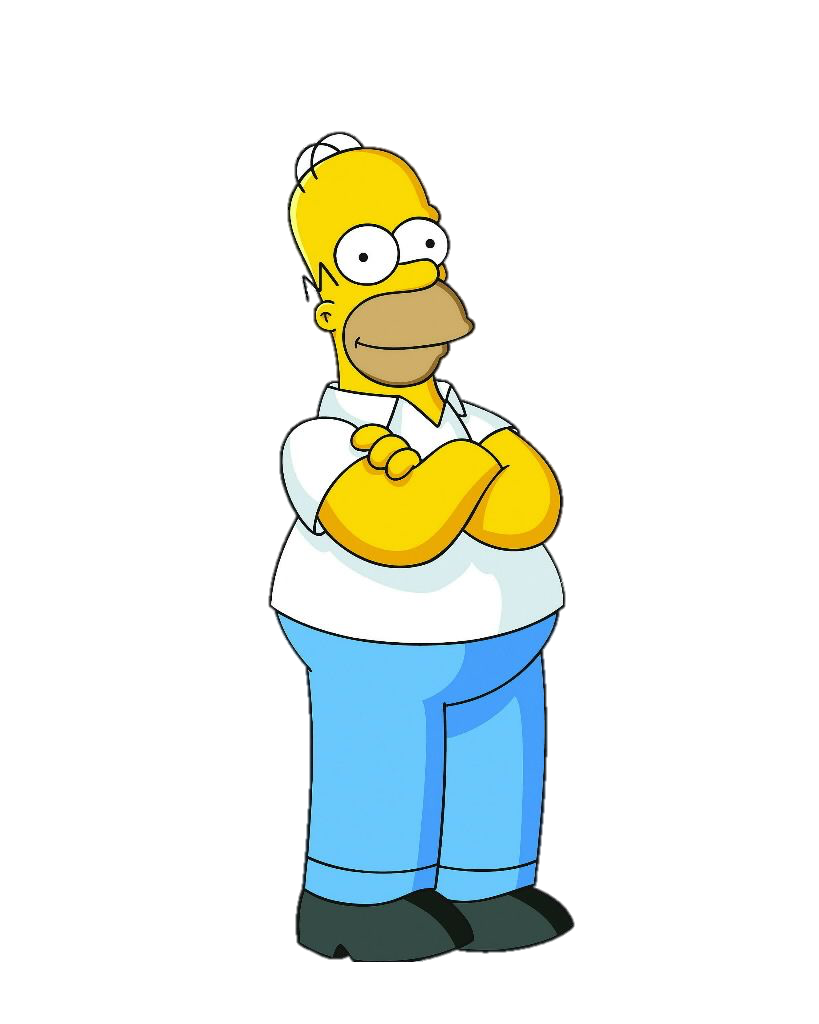 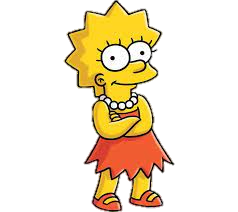 Output receiving party
Our Results – Multiparty
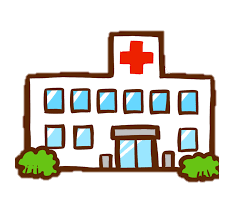 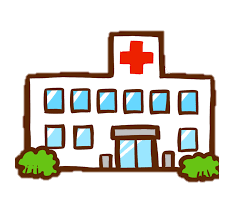 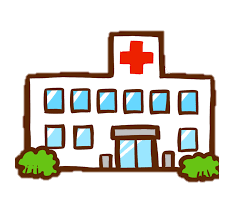 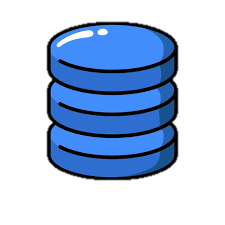 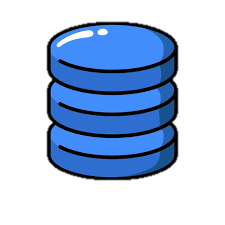 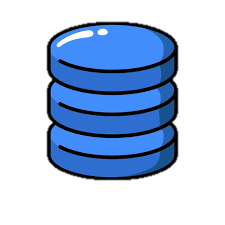 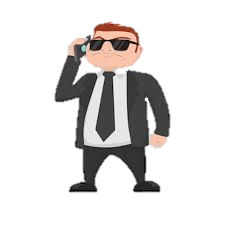 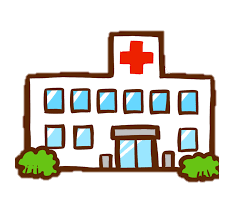 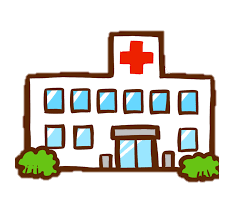 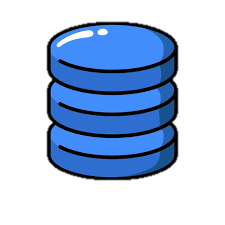 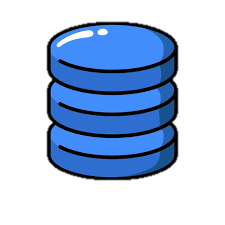 Warmup – Impossibility of Fairness
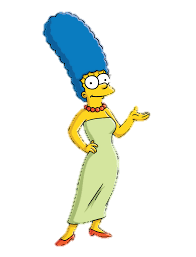 [Makriyannis ’14]:
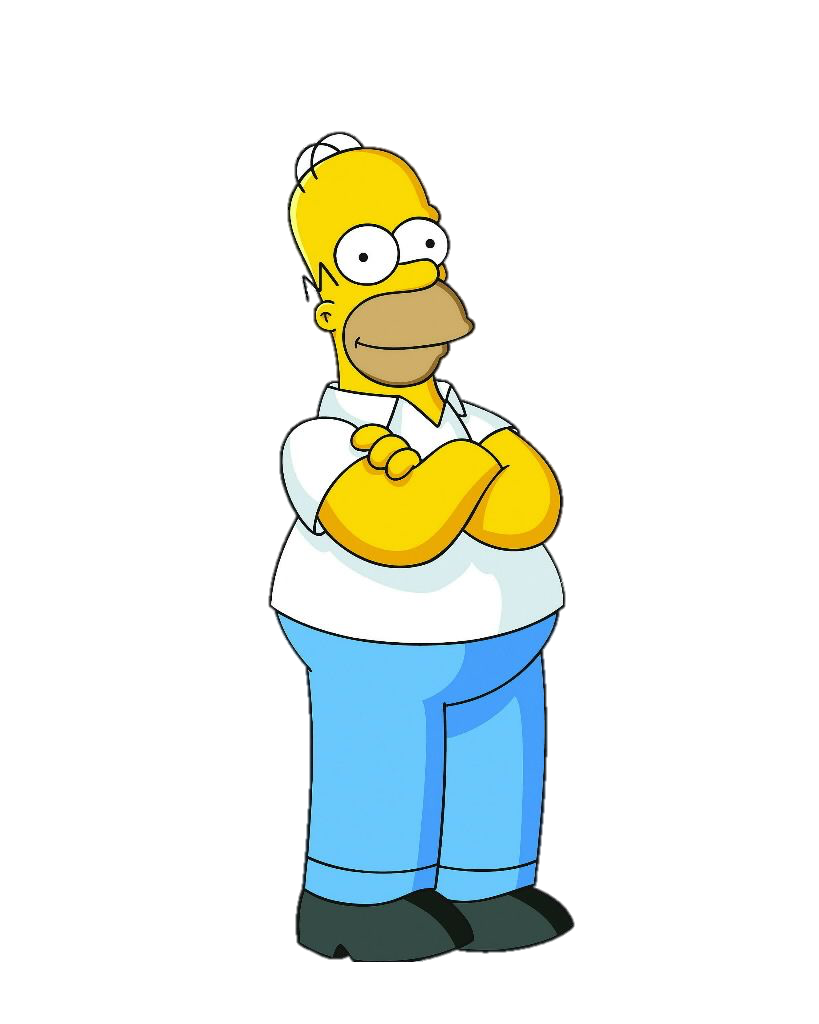 The (possibly) flipped output
Independently of other party’s input
Warmup – Impossibility of Fairness
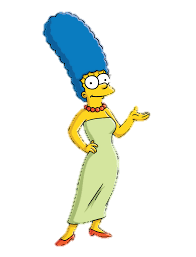 [Makriyannis ’14]:
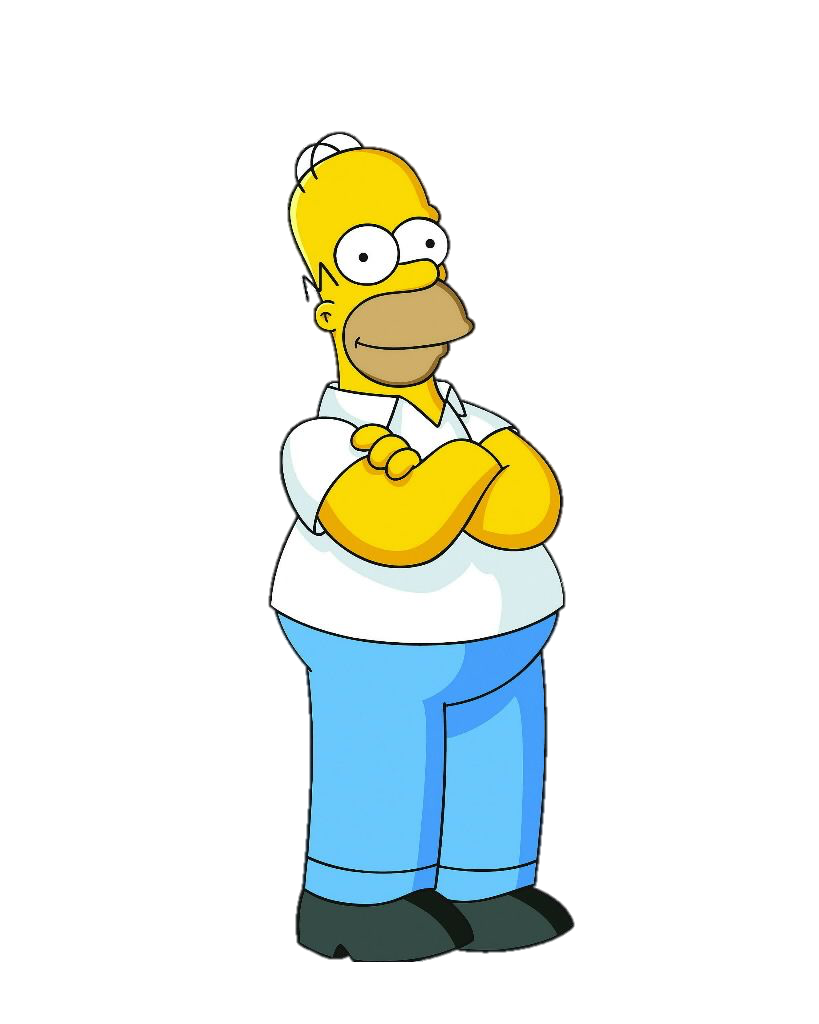 Homer gains information
Independently of other party’s input
Warmup – Impossibility of Fairness
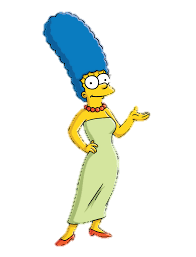 [Makriyannis ’14]:
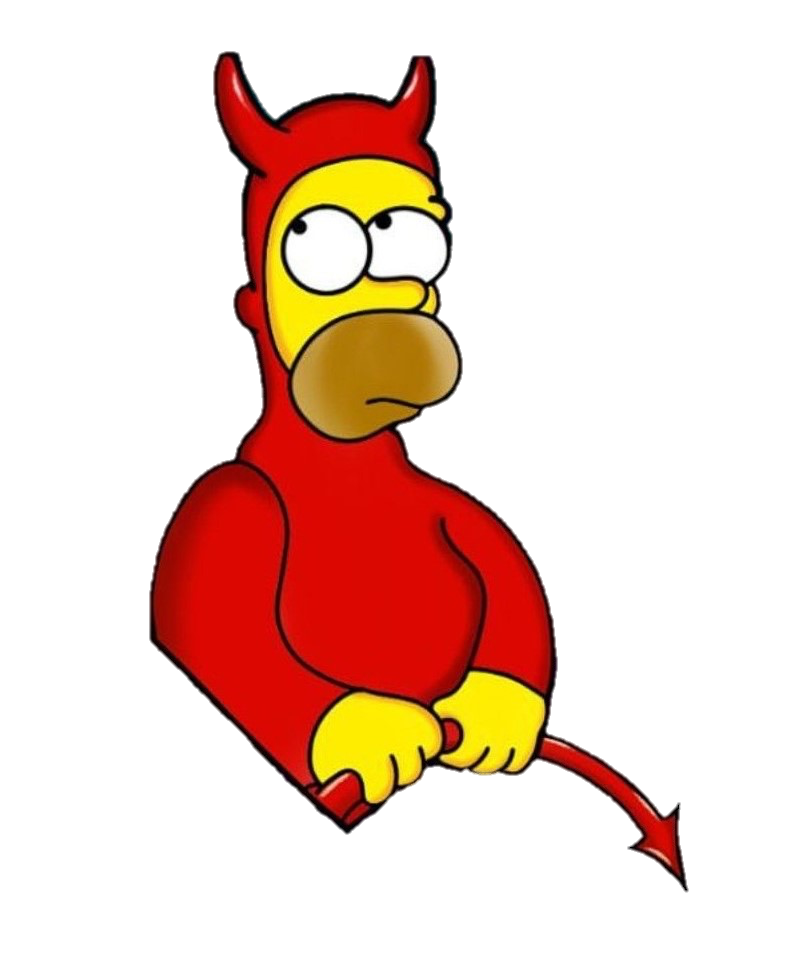 Homer gains information
#rounds
Impossibility of Solitary Output Computation
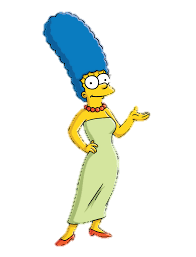 Output of Lisa if Homer aborts
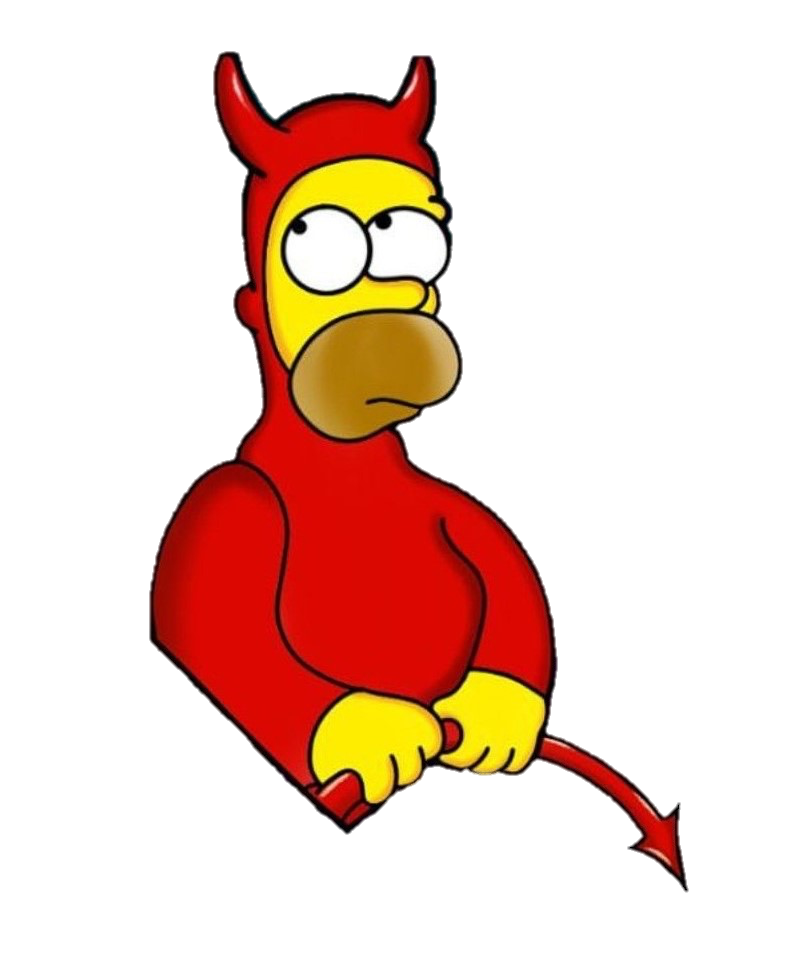 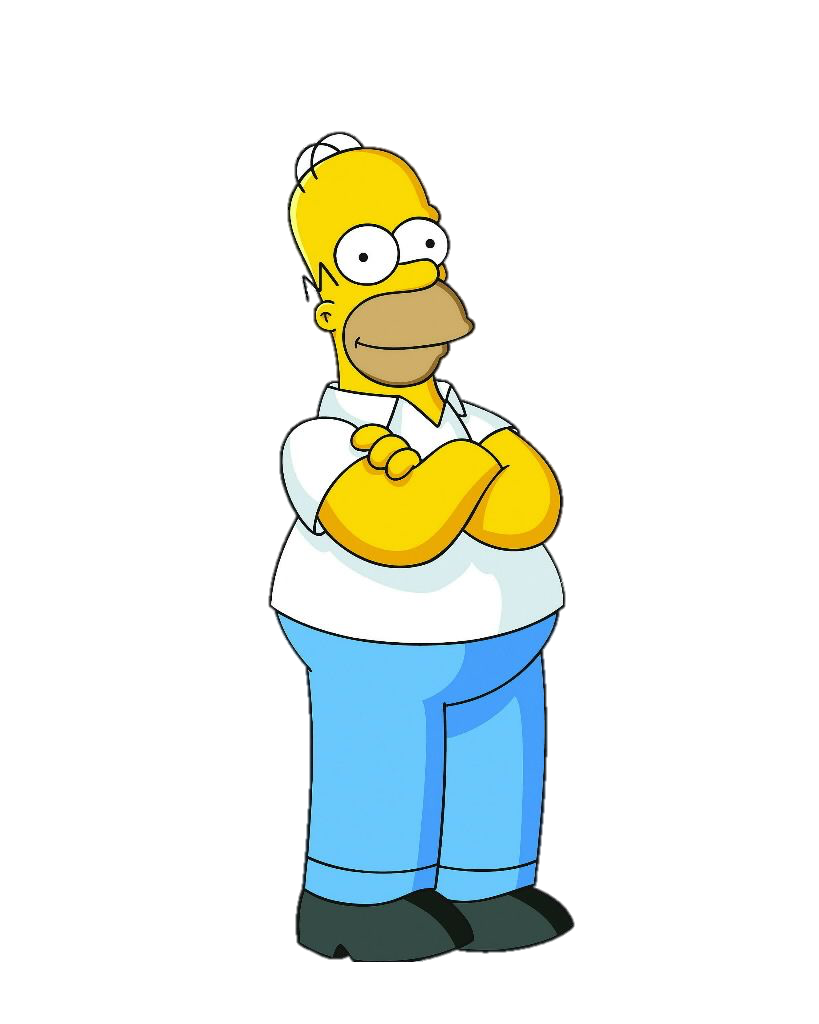 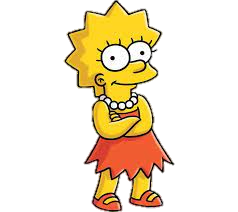 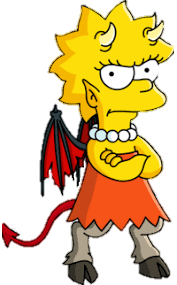 Reveals information
Impossibility of Solitary Output Computation
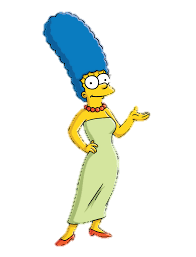 Output of Lisa if Homer aborts
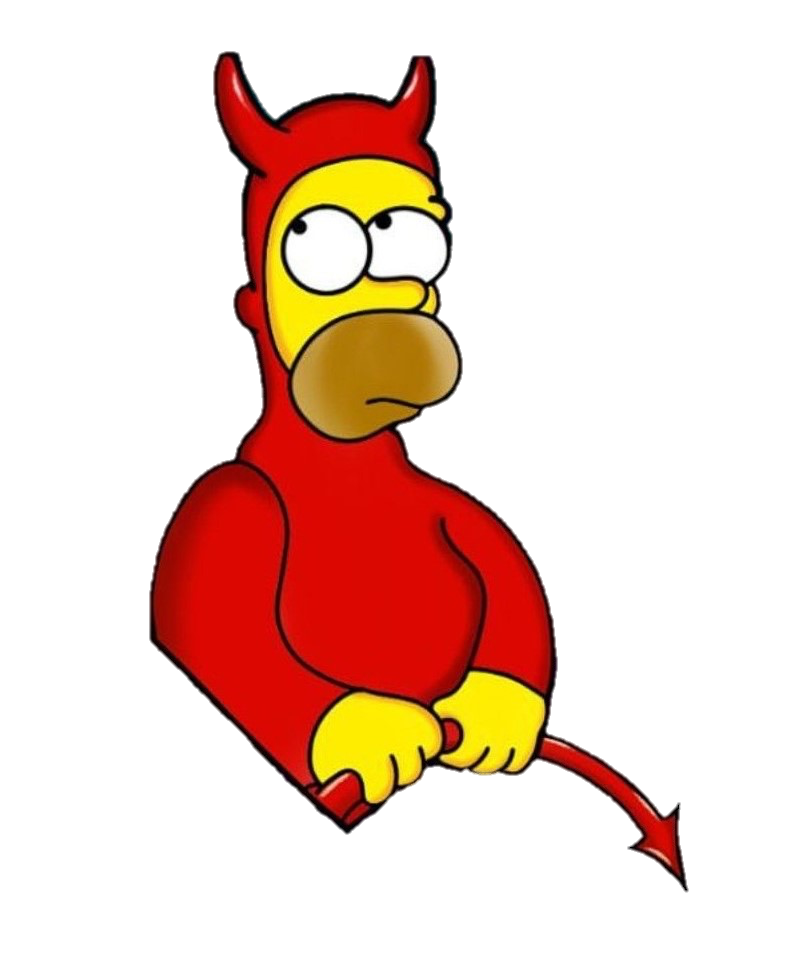 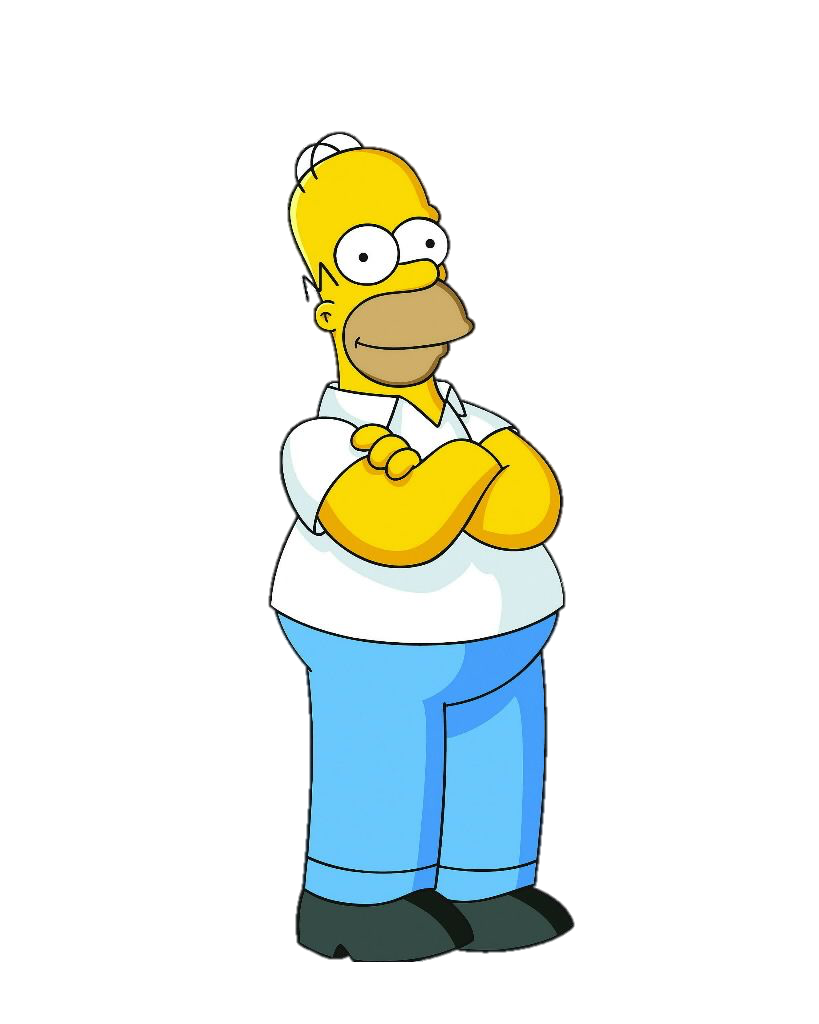 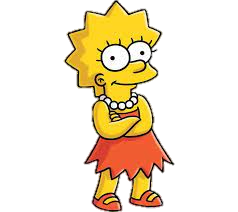 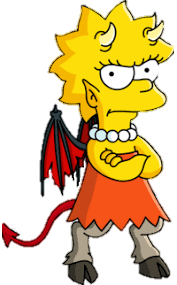 Reveals information
Impossibility of Solitary Output Computation
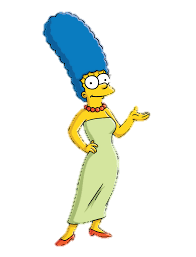 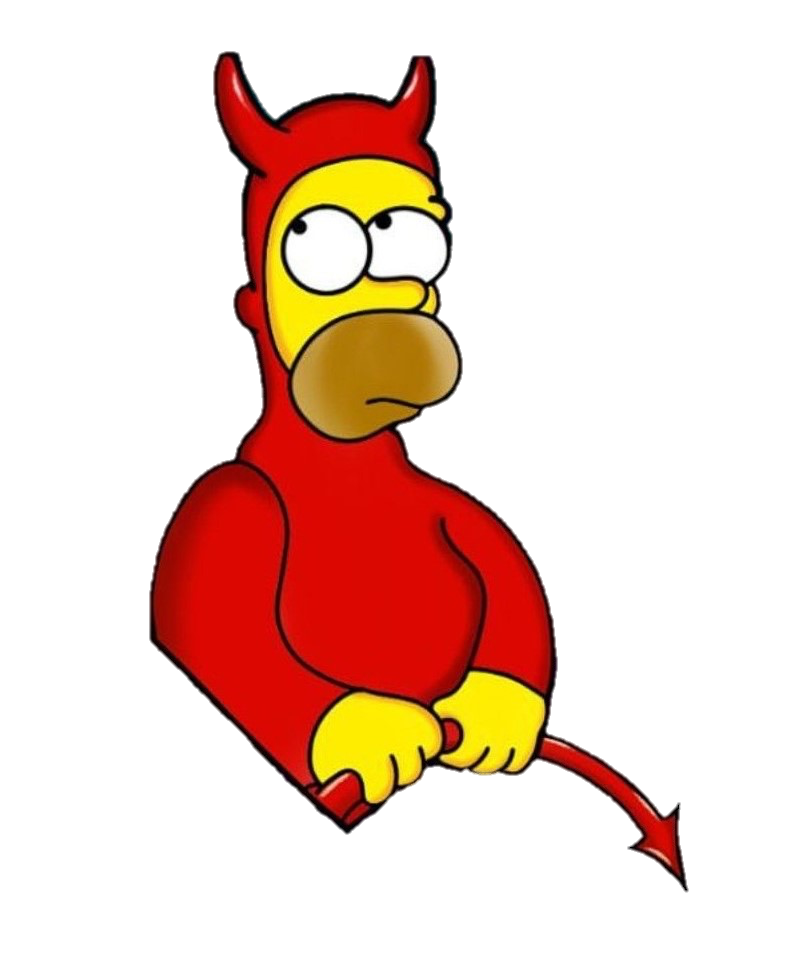 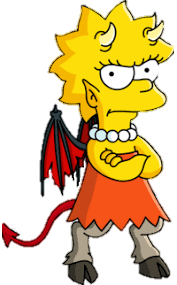 Reveals information
The Characterization
Summary
Open Questions
Thank You